IOOサブグループの説明
苔山圭以子
6/14 2018
合同サブグループ説明会 @ 神岡
6/14 2018
JGW-G1706732
0
IOOグループの役割
入射光学系
主干渉計からの要求値を満たすレーザーを生成する

出射光学系
重力波検出のための光学システムを構築する

R&D (Tilt Sensor, MZI変調システム)
6/14 2018
JGW-G1706732
1
3 km
インプットオプティクス
メイン干渉計
Main IFO
3 km
重力波信号!!
GW signal !!
KAGRA ConfigurationOverview
アウトプット
オプティクス
6/14 2018
JGW-G1706732
2
インプットオプティクス
MCE
MCE
PSL Room
IFI
Gate
Valve
メイン
干渉計へ
IMMT
IMMT2
MCF
PSL
Table
STM2
STM1
IFI
MCI
MCO
IMMT1
IMC REFL
IFO REFL
6/14 2018
JGW-G1706732
3
インプットオプティクス
MCE
Pre-Stabilized Laser
安定化されたレーザー光源
MCE
PSL Room
IFI
Gate
Valve
メイン
干渉計へ
IMMT
IMMT2
MCF
PSL
Table
STM2
STM1
IFI
MCI
MCO
IMMT1
IMC REFL
IFO REFL
6/14 2018
JGW-G1706732
4
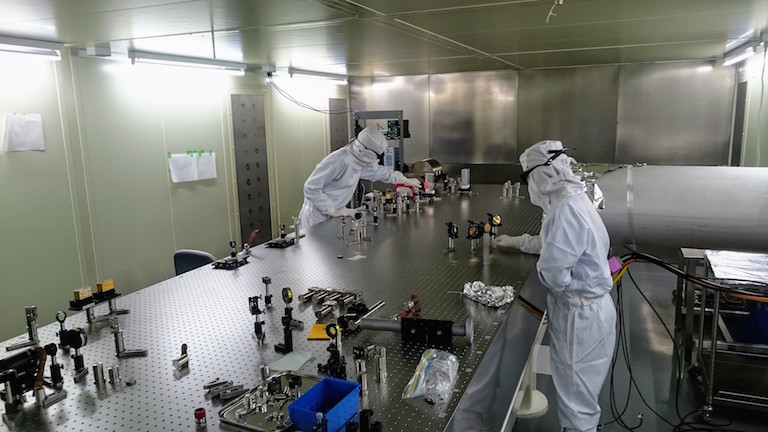 レファレンス共振器
周波数を安定化
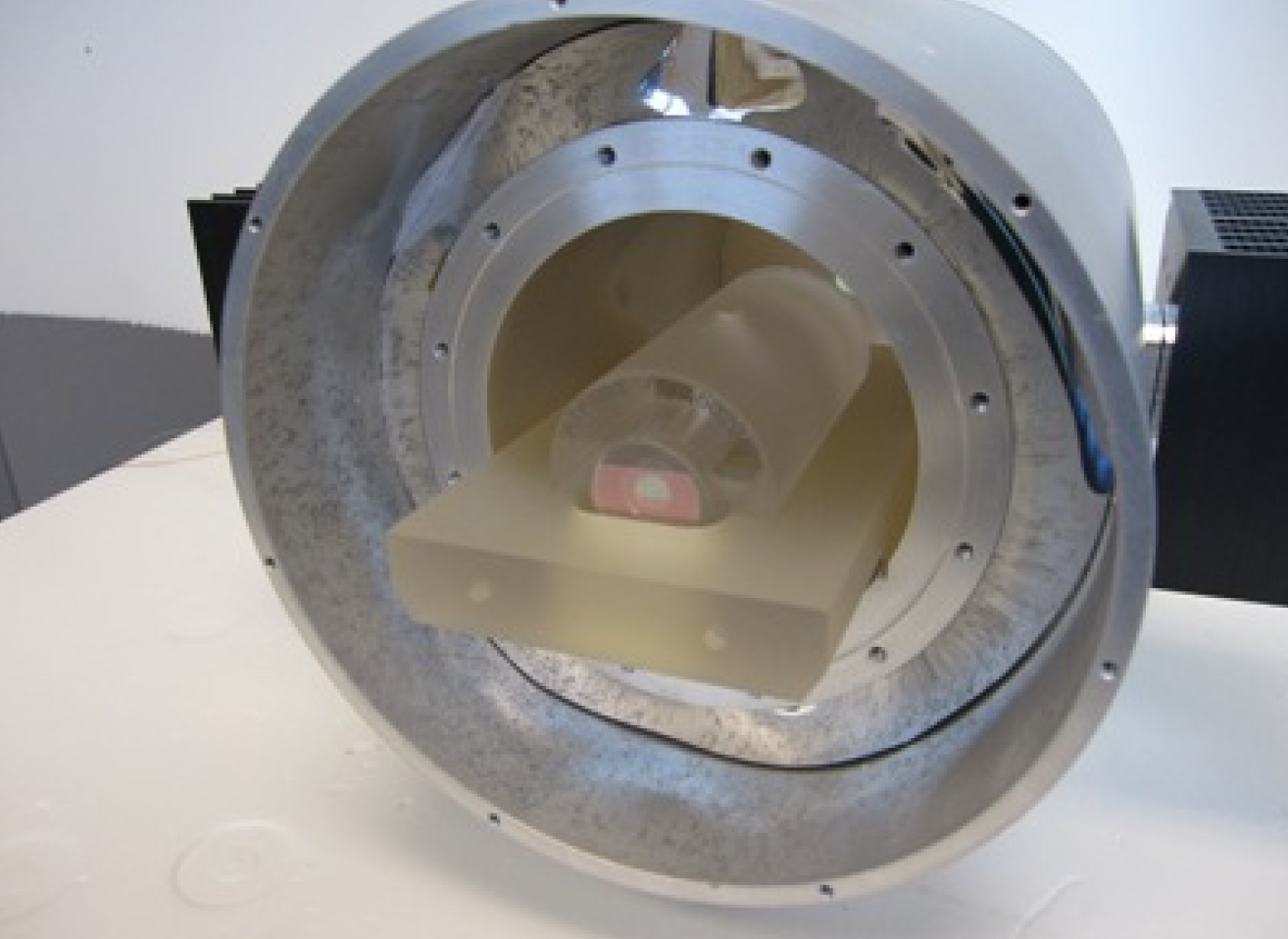 IMCへ
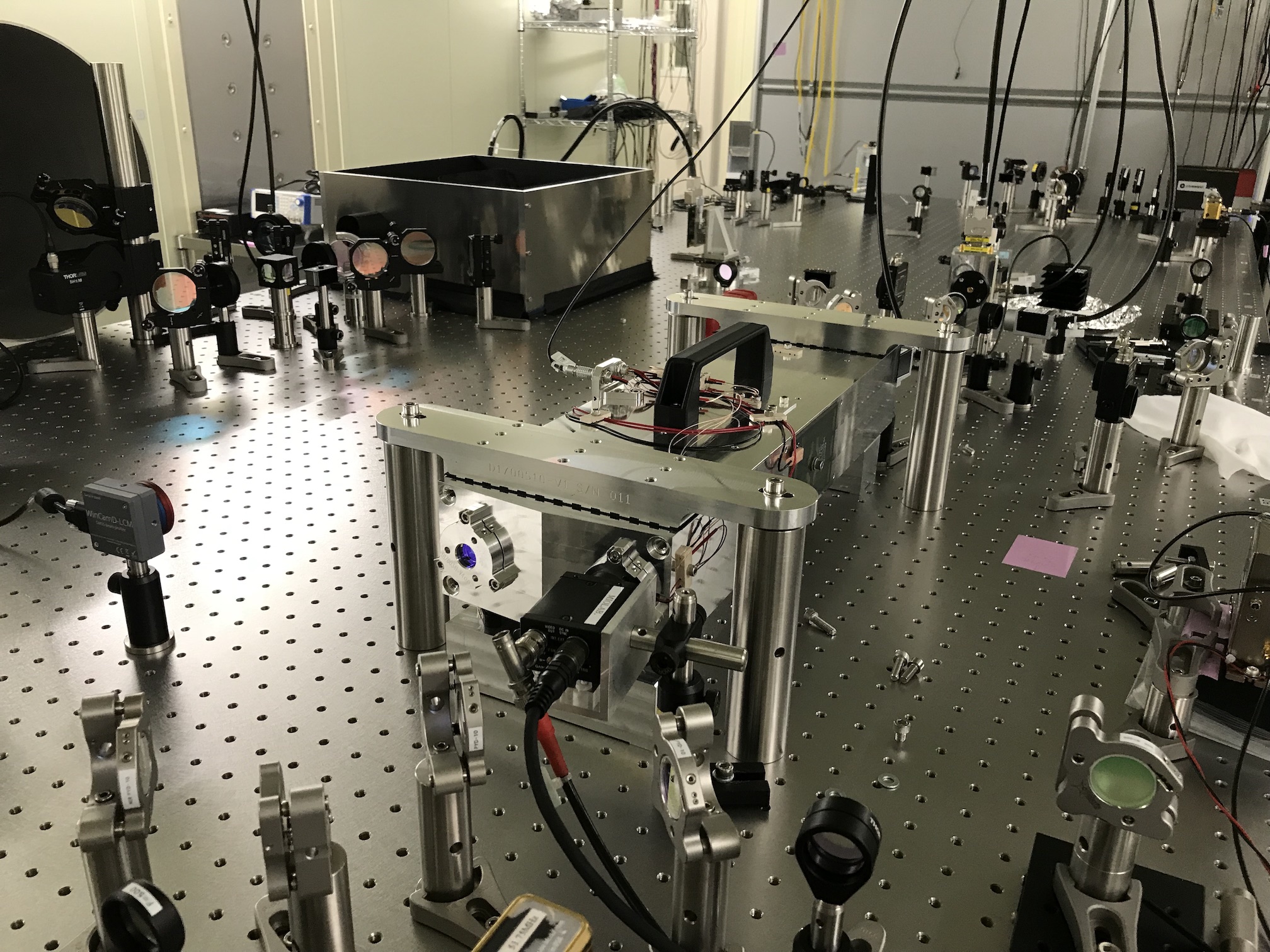 PMC共振器
ビームをきれいにする！
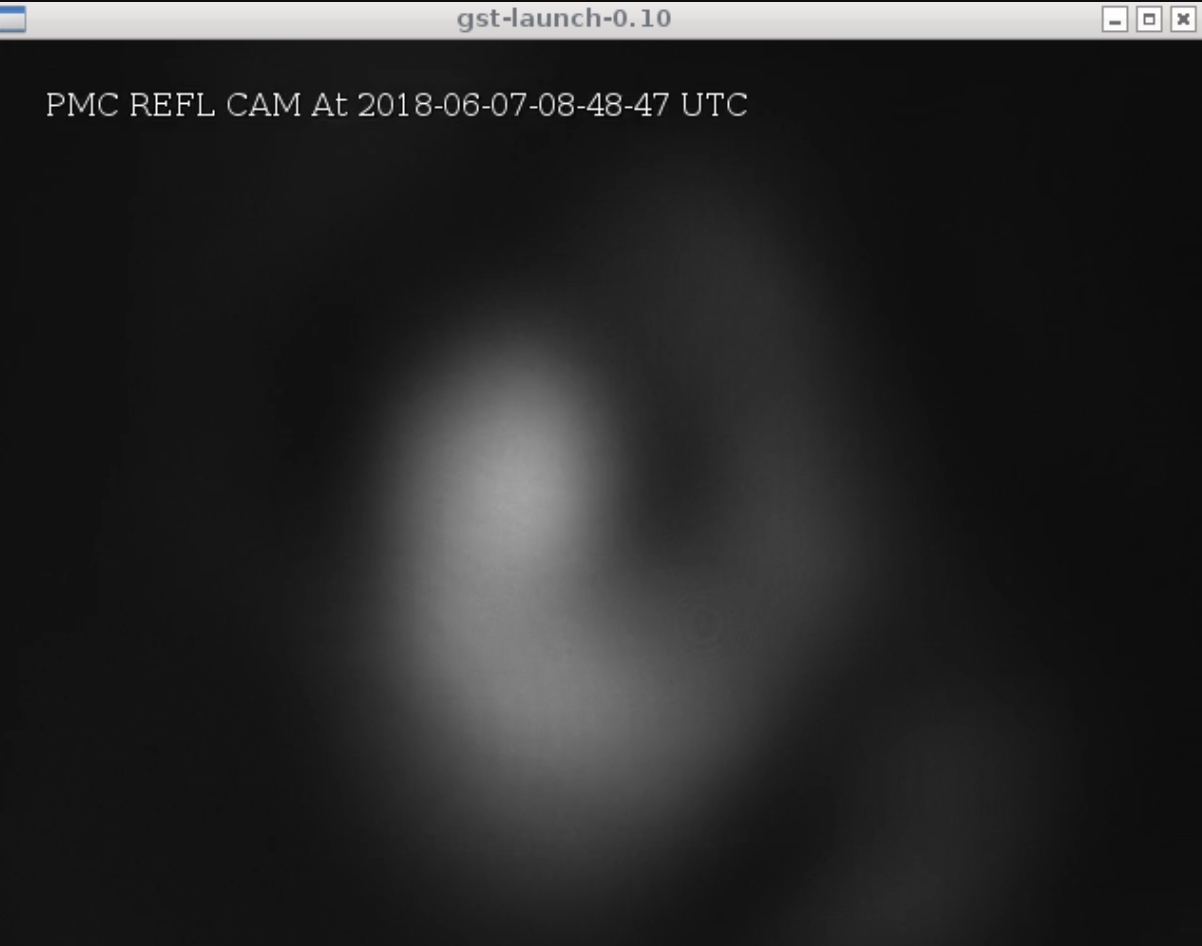 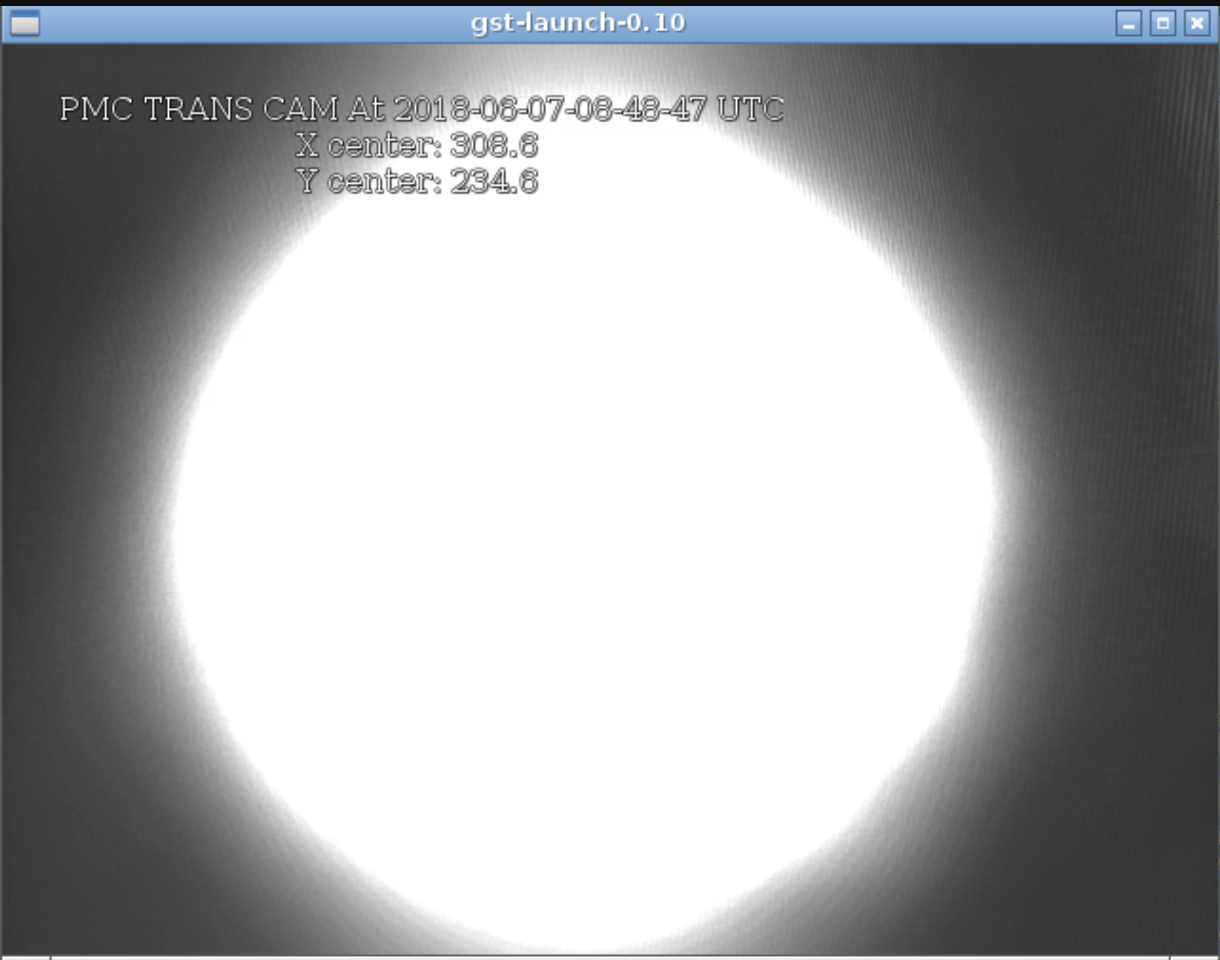 反射ビーム　　　透過ビーム
6/14 2018
JGW-G1706732
5
インプットオプティクス
MCE
インプット
モードクリーナー (IMC)
三角形の光共振器
空間高次モードの除去
周波数安定化のレファレンス
MCE
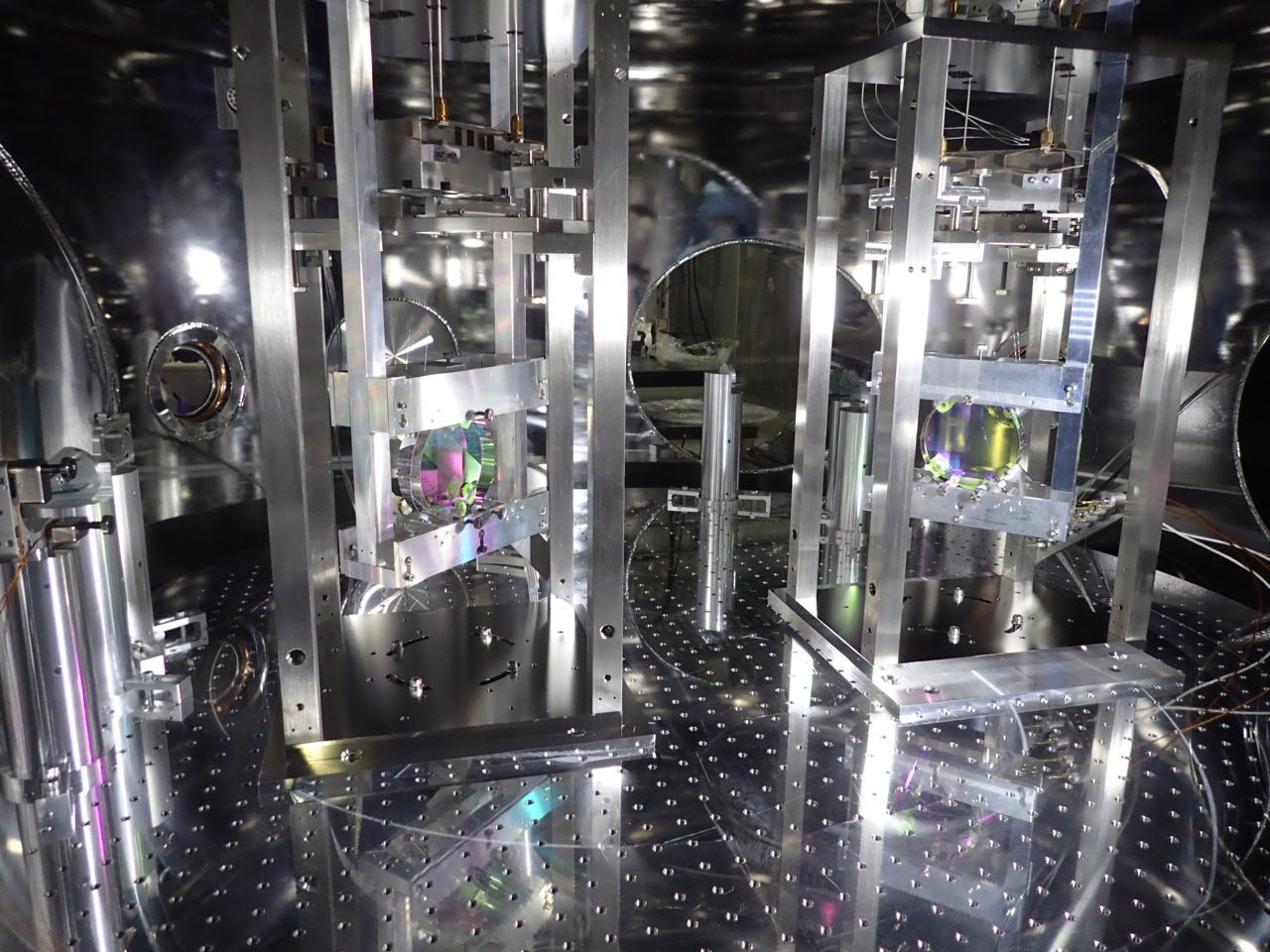 PSL Room
Gate
Valve
MCF
PSL
Table
STM2
MCI
MCO
IMC REFL
6/14 2018
JGW-G1706732
6
Input Farday Isolator (IFI)
メイン干渉計からの戻り光が
レーザー光源へ戻ってしまわないようにする
一方通行光学素子
戻り光はIFO REFL ベンチで検出され、
メイン干渉計の制御に使われる
インストール済み
インプットオプティクス
MCE
MCE
PSL Room
IFI
Gate
Valve
メイン
干渉計へ
IMMT
IMMT2
MCF
PSL
Table
STM2
STM1
IFI
MCI
MCO
IMMT1
IMC REFL
IFO REFL
6/14 2018
JGW-G1706732
7
インプットオプティクス
MCE
Input Modematch Telescopes (IMMTs)
メイン干渉計へのモードマッチ
を行うための、曲率のついたミラー
MCE
PSL Room
IFI
Gate
Valve
メイン
干渉計へ
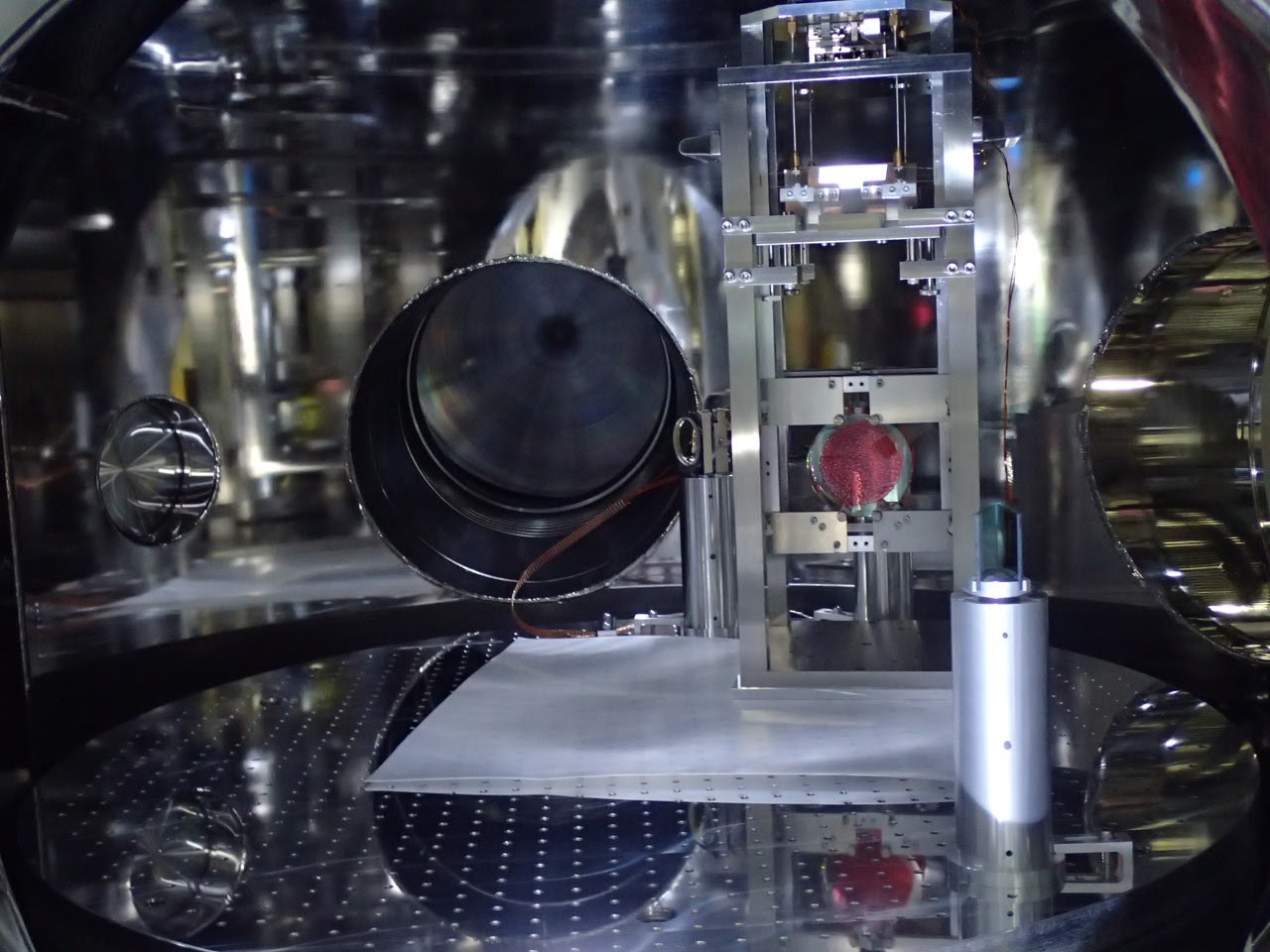 IMMT
IMMT2
MCF
PSL
Table
STM2
STM1
IFI
MCI
MCO
IMMT1
IMC REFL
IFO REFL
6/14 2018
JGW-G1706732
8
メイン干渉計
ダークポートより
アウトプットオプティクス
OMMT2
OMMT1
OFI
OMC
6/14 2018
JGW-G1706732
9
メイン干渉計
ダークポートより
アウトプットオプティクス
OMMT2
Output Modematch Telescopes (OMMTs)
OMMT1
OFI
OMC
6/14 2018
JGW-G1706732
10
メイン干渉計
ダークポートより
アウトプットオプティクス
OMMT2
Output Mode Cleaner (OMC)
ダークポートに漏れてくる
高次モードや変調サイドバンド
などを取り除き、ローノイズで
重力波信号を検出するための装置
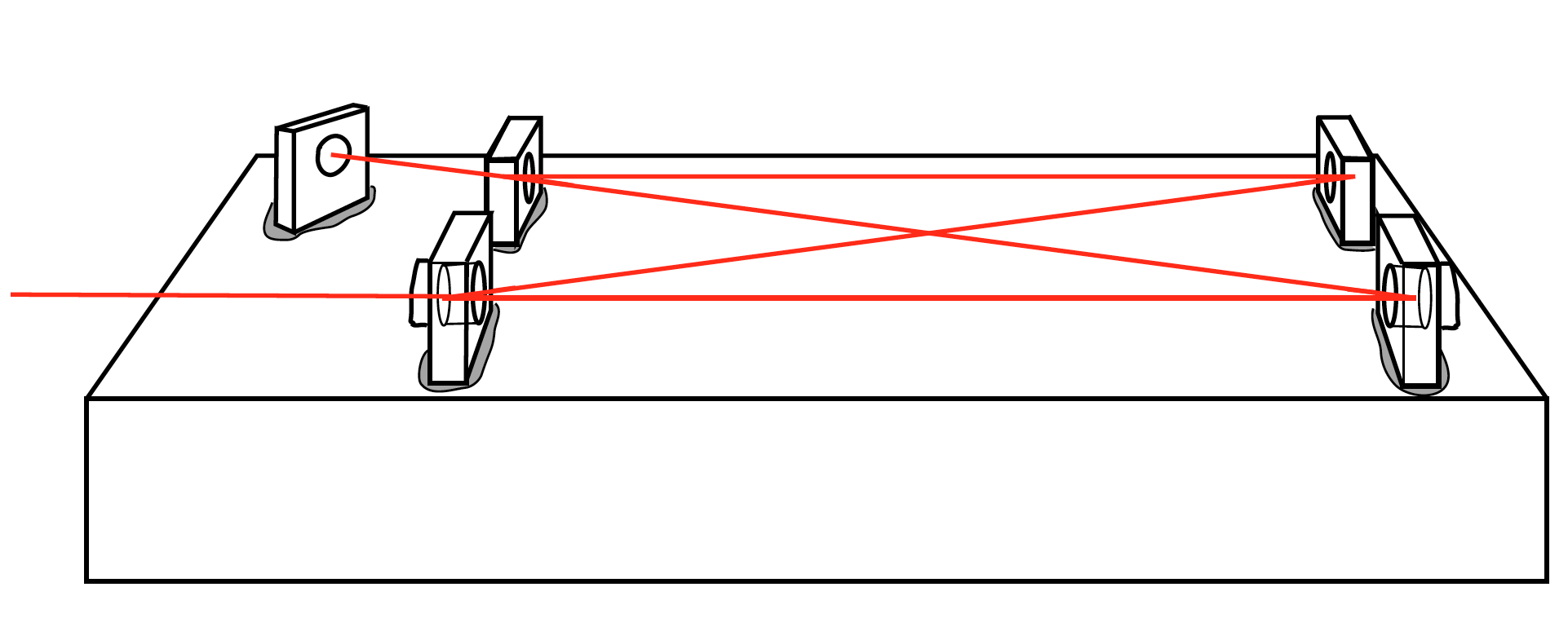 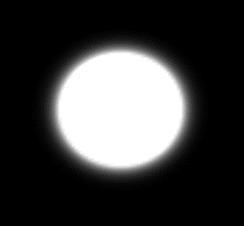 OMMT1
OFI
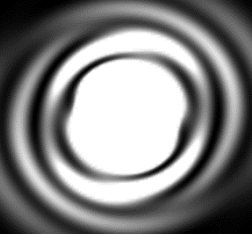 OMC
figure: aLIGO
6/14 2018
JGW-G1706732
11
研究テーマ
PMC共振器をインストールして、PSL ビームをきれいにする
周波数リファレンスとなる共振器を使って、レーザー周波数を安定化
レーザーのハイパワー化
IMC の長さ制御、角度制御
OMCのインストールとコミッショニング
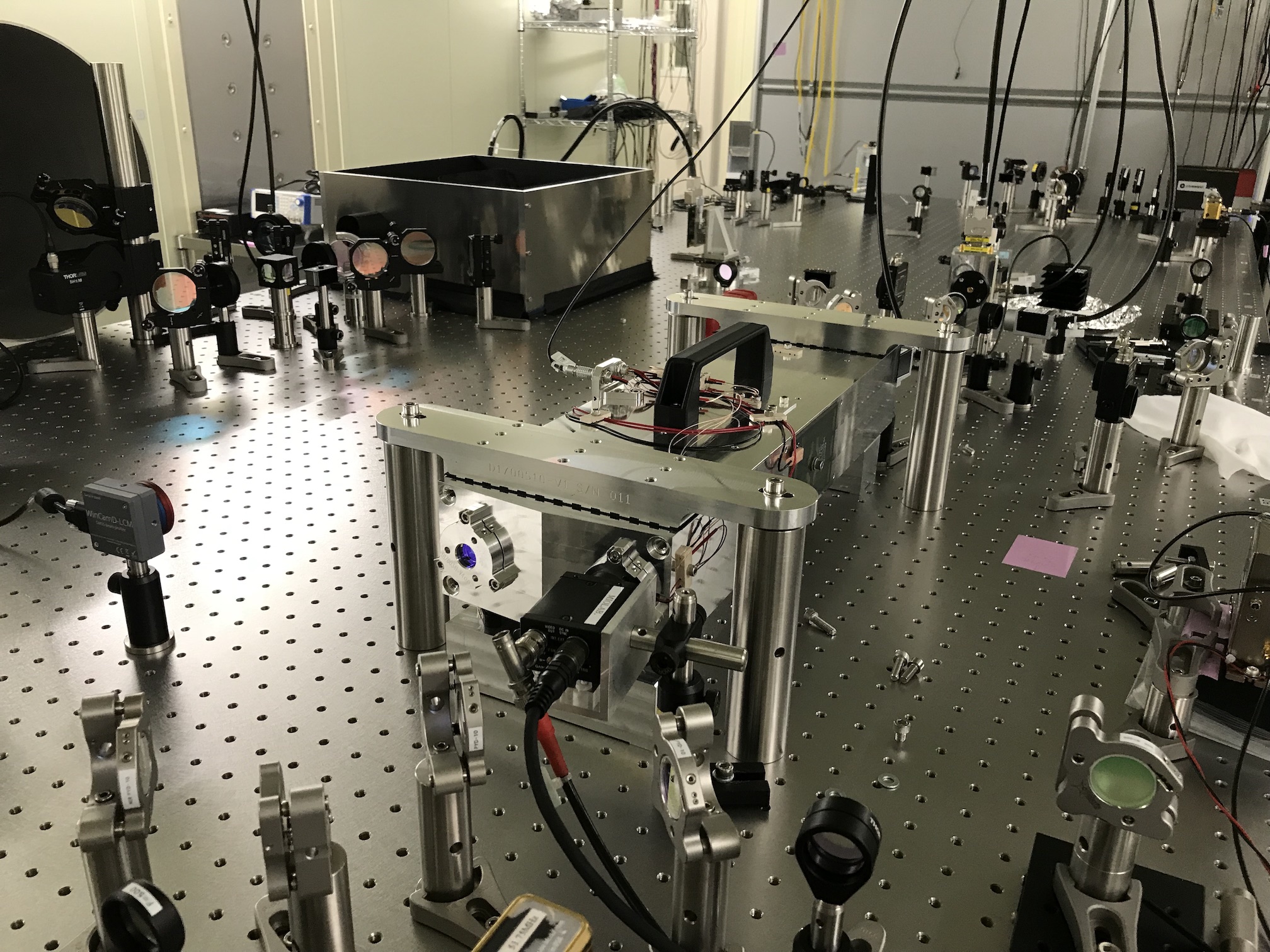 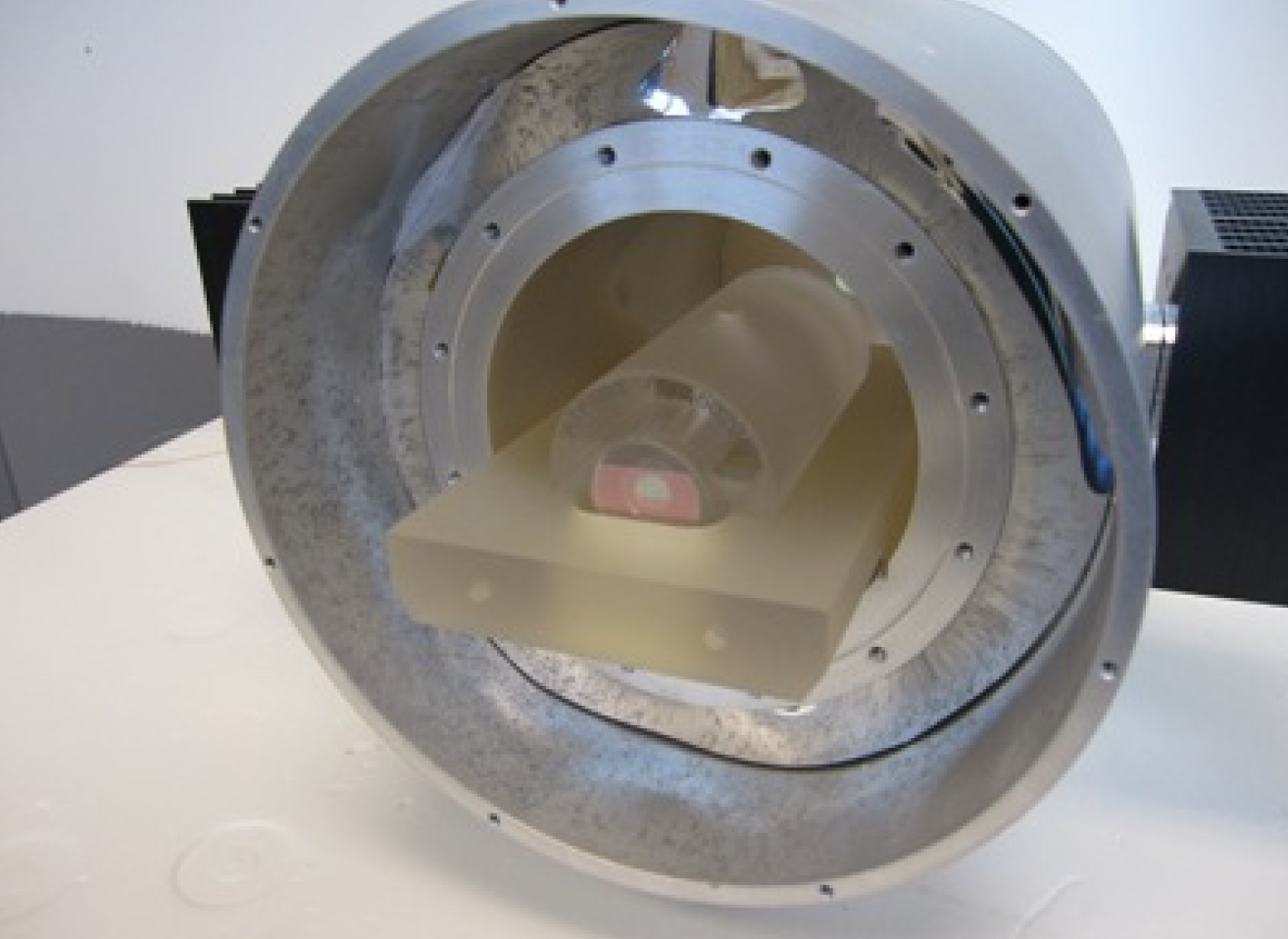 光学実験
電気回路・プログラミング・ネットワーク・真空技術
6/14 2018
JGW-G1706732
12
研究テーマ
メイン干渉計とインテグレートし、
重力波が検出できる感度のよい干渉計を作る!!
2019. Phase-2 LIGO-VIRGO 観測に参加する！

重力波検出器の感度への寄与を評価
干渉計のノイズハンティング
6/14 2018
JGW-G1706732
13
神岡でのプラン2018
干渉計のコミッショニング
詳細なスケジュール
https://docs.google.com/spreadsheets/d/19xC6L0TJmjMtuSEoGe7Z7SVVK78MD4S52m0Hm0C5IKw/edit
JGW-G1706732
6/14 2018
14
IOOグループの担当者たち
チーフ：苔山
PSL 構築：中野
モードクリーナー：中野・道村
IMMT, OMMT：大石 (天文台)
OMC  ：宗宮 (東工大)
R&D : 
チルトセンサー：Park (, Korea)
MZI変調 : 山本(晃)
主なメンバー
ICRR, NAOJ, 新潟大、WIPM (武漢)
Sogang (韓国)
6/14 2018
JGW-G1706732
15